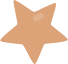 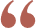 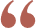 营养健康吃火锅
年度周期饮食活动及分析报告白皮书
A white paper graduation results info and Annual analysis report semester
Learning report detail on the simple information well-eating hot pot
演讲人：叶笑
前言概述
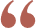 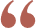 Marketing program background
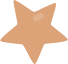 凛冬已至，温度骤降，说到这个季节最应景的美食，当数火锅了。
        火锅，古称“古董羹”，因投料入沸水时发出的“咕咚”声而得名。它是一种具有悠久历史和丰富文化内涵的中国传统美食。
        在三国时期，人们已经开始使用铜锅来煮食，这种锅就是火锅的前身；文人宋诩《竹屿山房杂部·养生部》中记载“视横理薄切片，用酒、酱、花椒沃片时，投宽猛汤中速起”，详细解读了火锅吃法；明清时期，火锅的口味和烹饪方式进一步发展，出现了各种不同口味的火锅。例如，广东的海鲜火锅、苏杭一带的菊花火锅、云南的滇味火锅、湘西的狗肉火锅、重庆的毛肚火锅、北京的羊肉涮锅等等。
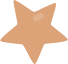 如何营养健康吃火锅？
01
03
选择合适的食材、锅底
防止病从口入
Choose suitable ingredients and pot
Prevent diseases from the hot pot
02
火锅中的浮沫不能吃
Don’t have the floating foam in hot pot
目录
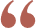 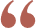 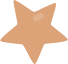 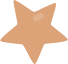 CONTENTS
01
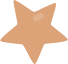 选择合适的食材、锅底
Choose suitable ingredients and pot
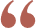 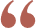 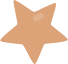 在家吃
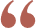 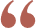 Eating in home
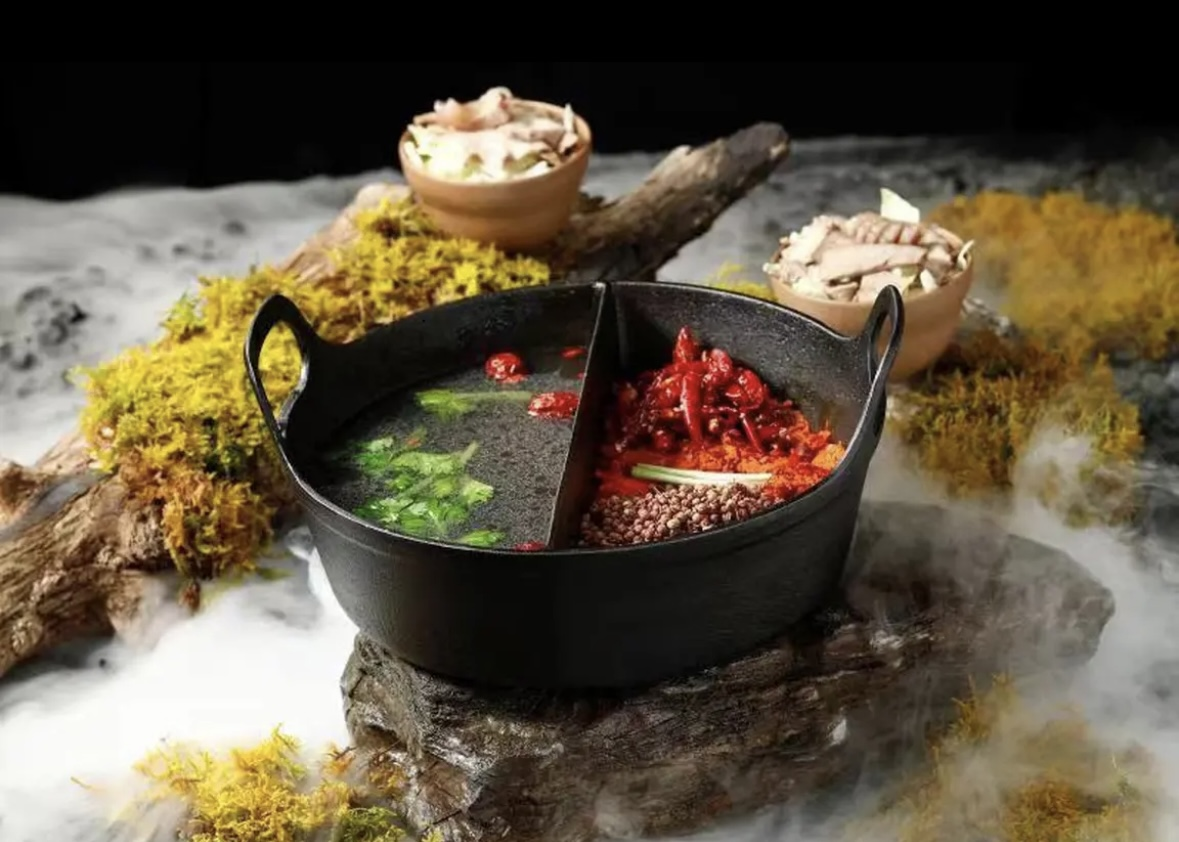 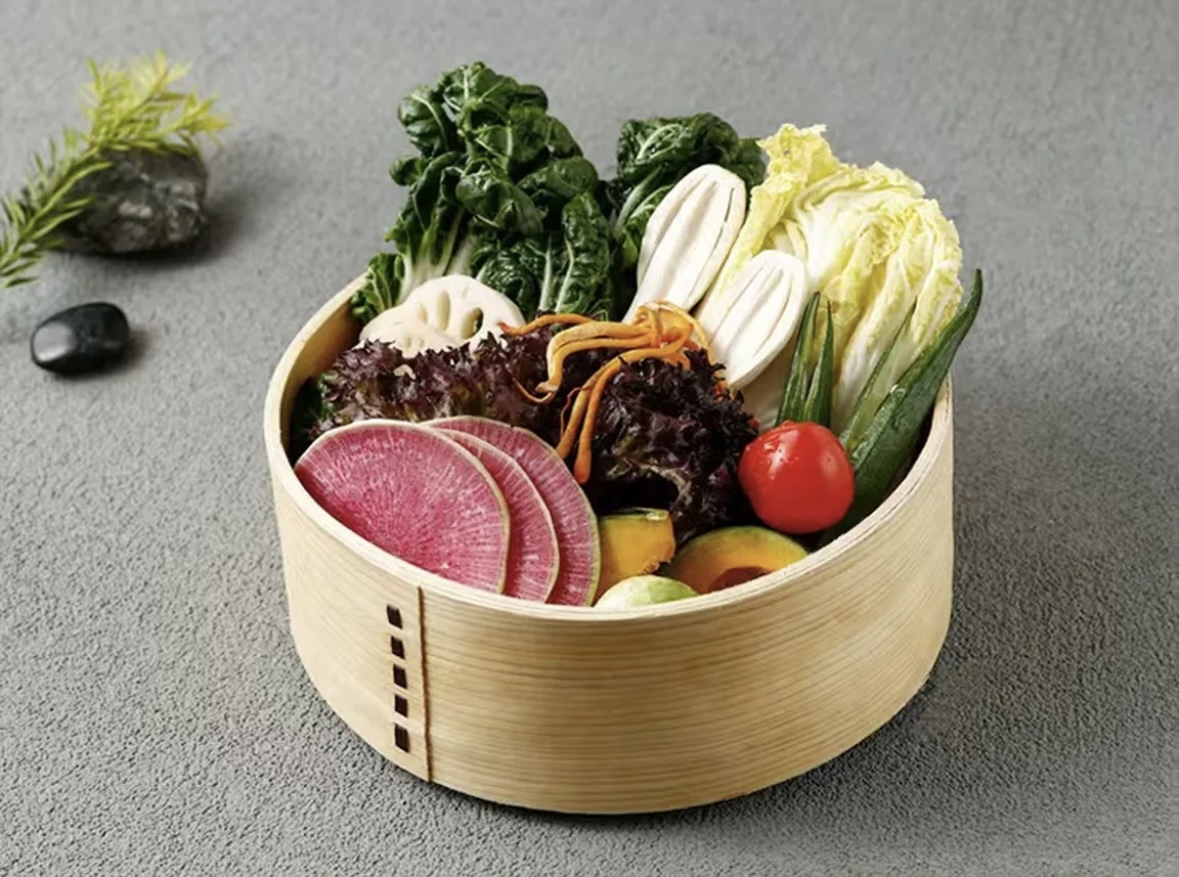 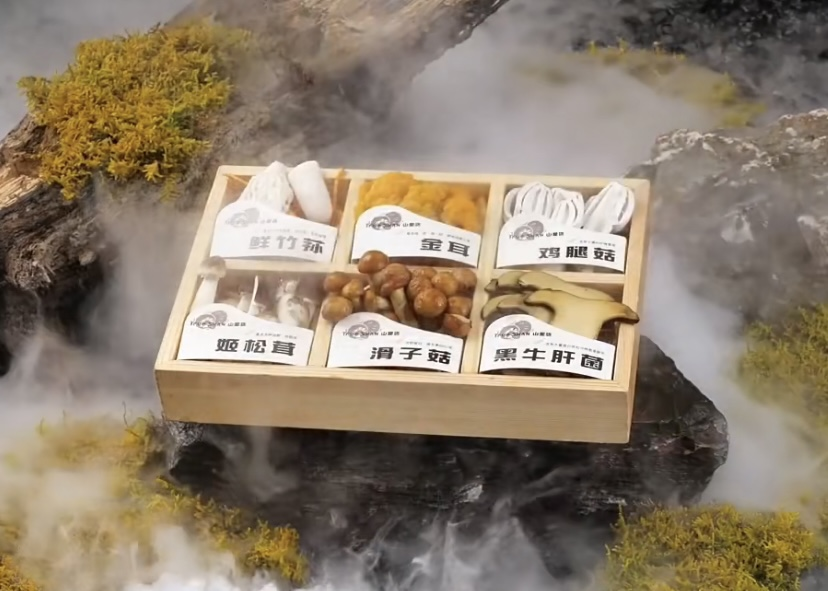 优先选择资质齐全、流通渠道清晰的商超、农贸市场等，选择新鲜、卫生的食材。
        购买火锅底料等预包装食品时要查看产品是否存在包装不完整、真空包装漏气、胀袋等异常情况。
        查看产品标签是否存在无厂名、厂址、生产日期、保质期或超过保质期等情况。同时还应注意查看标签上标注的营养成分表和产品质量等级的信息，尽量选择脂肪和钠含量较低的产品。
        红油锅的热量可比清汤锅要高，对于经常吃火锅又重口味的人，建议选择鸳鸯锅，两种锅综合着吃，能帮助控制热量的摄入，降低肥胖风险。
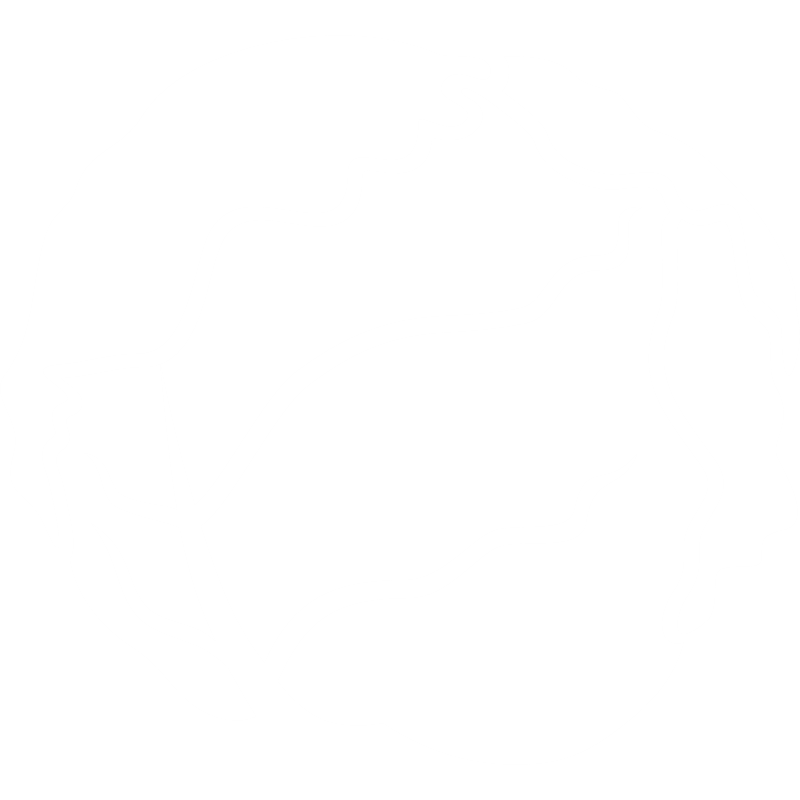 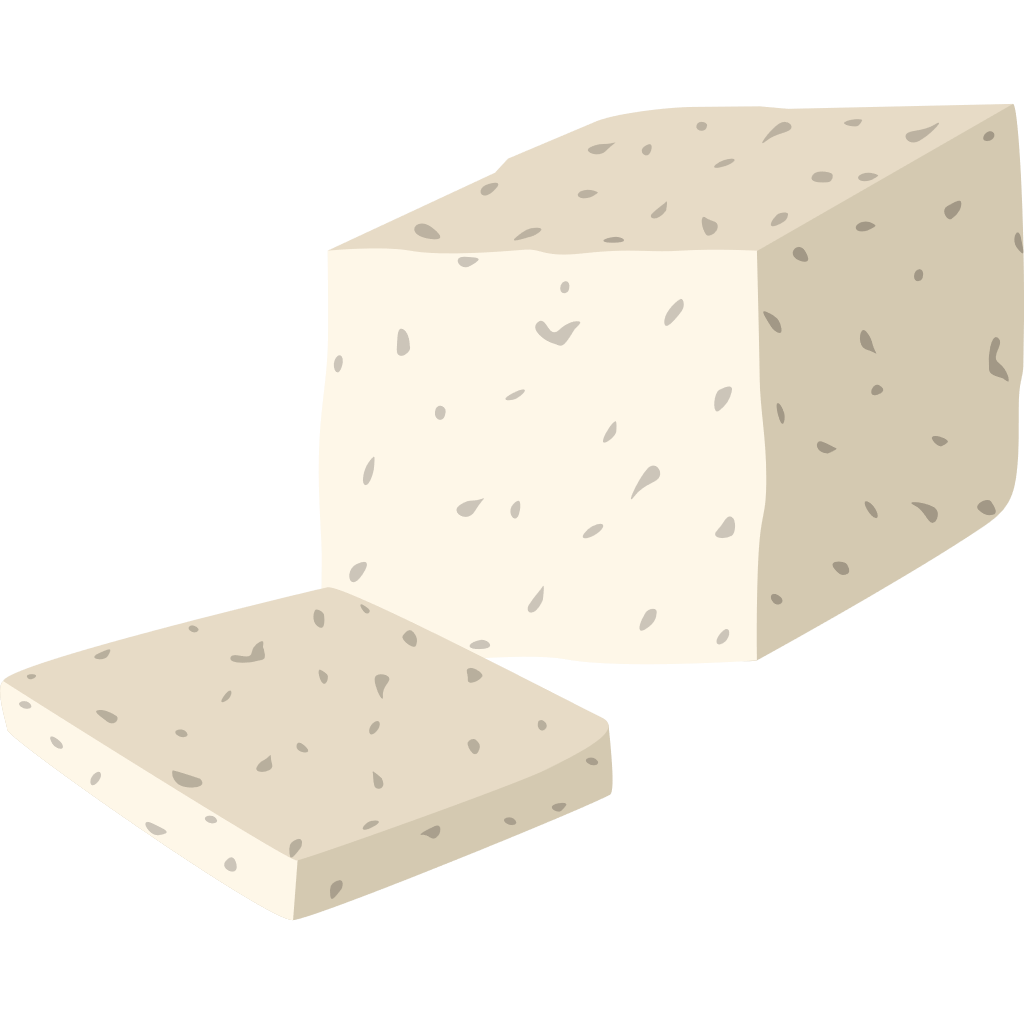 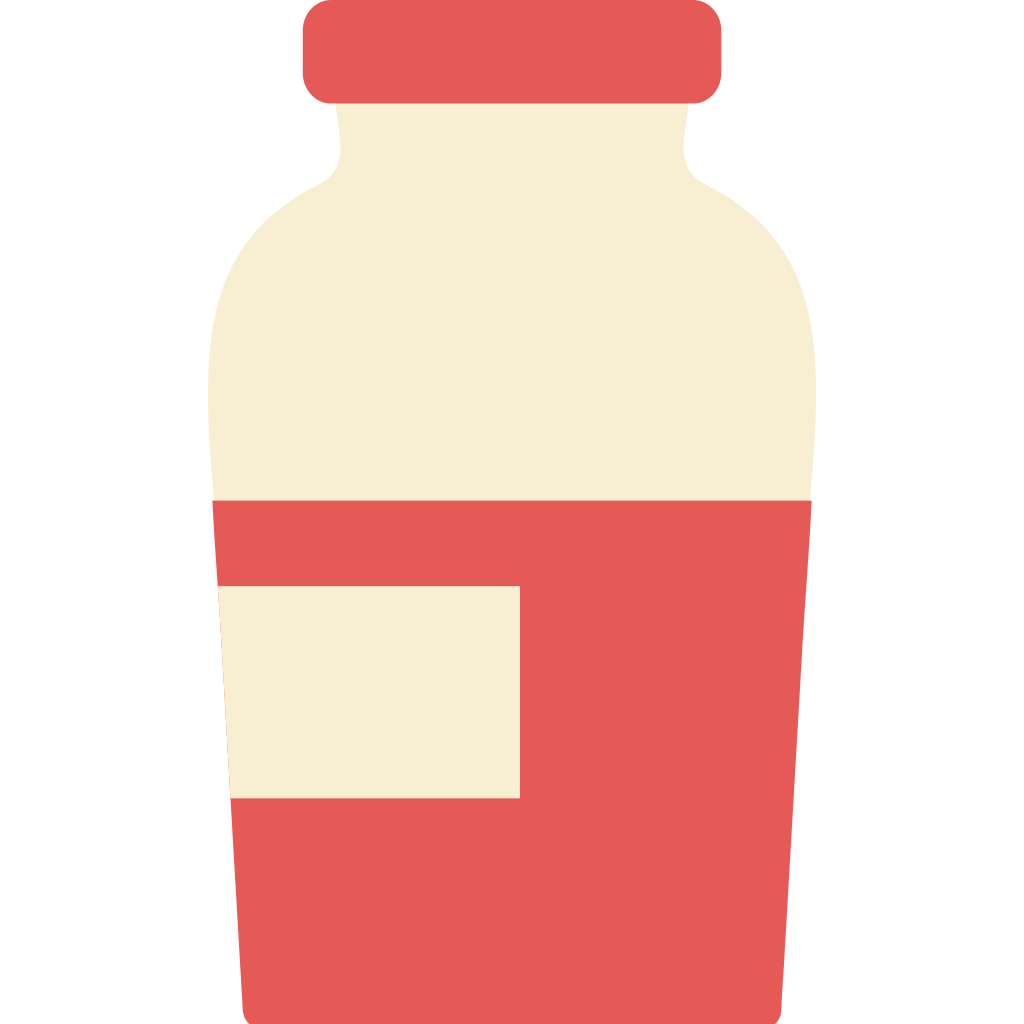 外面吃
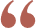 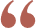 Eating outside
冬季讲究进补，很多人吃火锅总是喜欢点羊肉、牛肉等荤菜。火锅是营养比较丰富的饮食方式，但食材的搭配要讲究膳食平衡原则，荤素搭配，肉和菜的比例1：3比较合适。吃麻辣火锅等油大的火锅，最好挑选脂肪含量较少的肉类，如瘦的牛羊肉以及鱼虾鸡肉。吃火锅要多吃深绿色、黄红色菜类。绿叶蔬菜还能减少脂肪和胆固醇的吸收。除了绿叶菜，还可搭配菌藻类和豆制品。
多放蔬菜
适量豆腐
消除油腻，补充维生素，有清凉、解毒、去火的作用，但放入的蔬菜不要久煮，才有消火作用。
豆腐含有石膏，能补充多种微量元素的摄入，而且火锅中还可发挥石膏的清热泻火、除烦、止渴的作用。
生姜带皮
酸奶伴侣
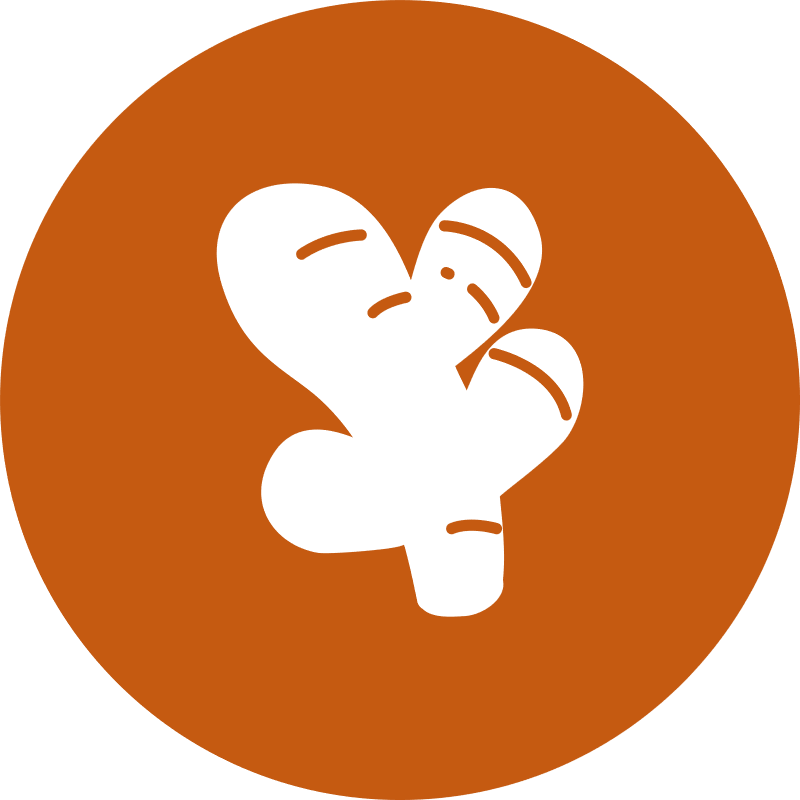 生姜能调味、抗寒，因姜皮辛凉，有散火除热的作用，正好中和了生姜的热性。
酸奶中的磷脂类特殊化学物质能够在胃粘膜表面形成很厚的疏水层，抵抗各种外来因子的侵蚀，从而起到特别的胃肠道保护和调理作用。
02
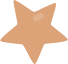 火锅中的浮沫不能吃
Don’t have the floating foam in hot pot
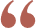 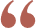 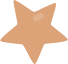 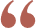 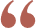 浮沫
产生原因
Floating foam
煮火锅时产生的浮沫主要因涮肉而起：大部分食材含有大量的有机物，其中部分有机物如蛋白质、皂苷等有极强的亲水性，在炖煮搅拌过程就会产生丰富的泡沫。
撇去浮沫
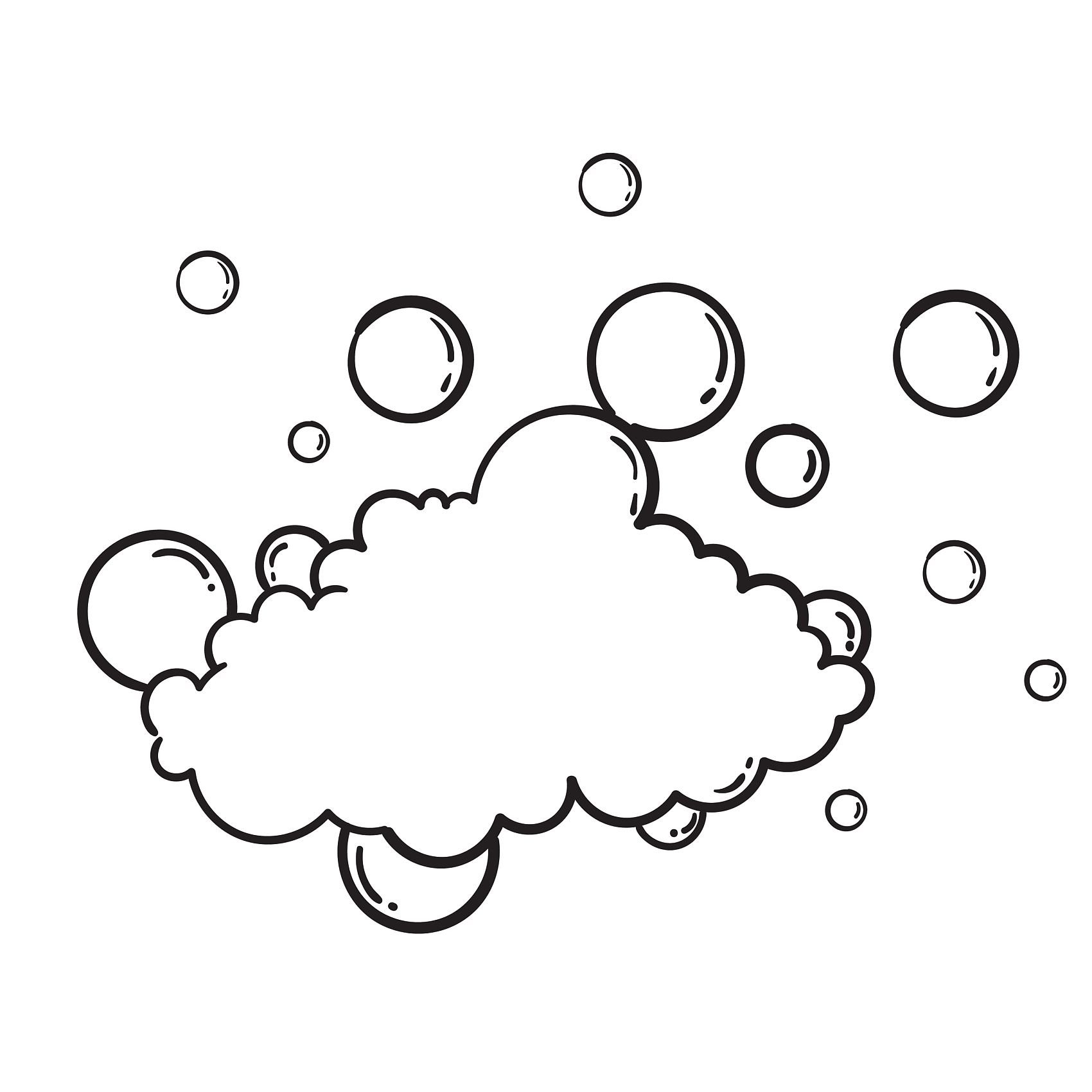 生肉下锅，浮起的第一层泡沫主要源自肉里残留的血水和一些杂质，这层浮沫腥味较重，影响口感和外观，建议撇去。撇去第一层浮沫后，可能会发现汤底依然不断有少量泡沫浮起。其实，第二层浮沫的成分主要是肉中的蛋白质和脂肪，可认作是肉的精华，无需撇去，保留下来还能使汤汁增香。
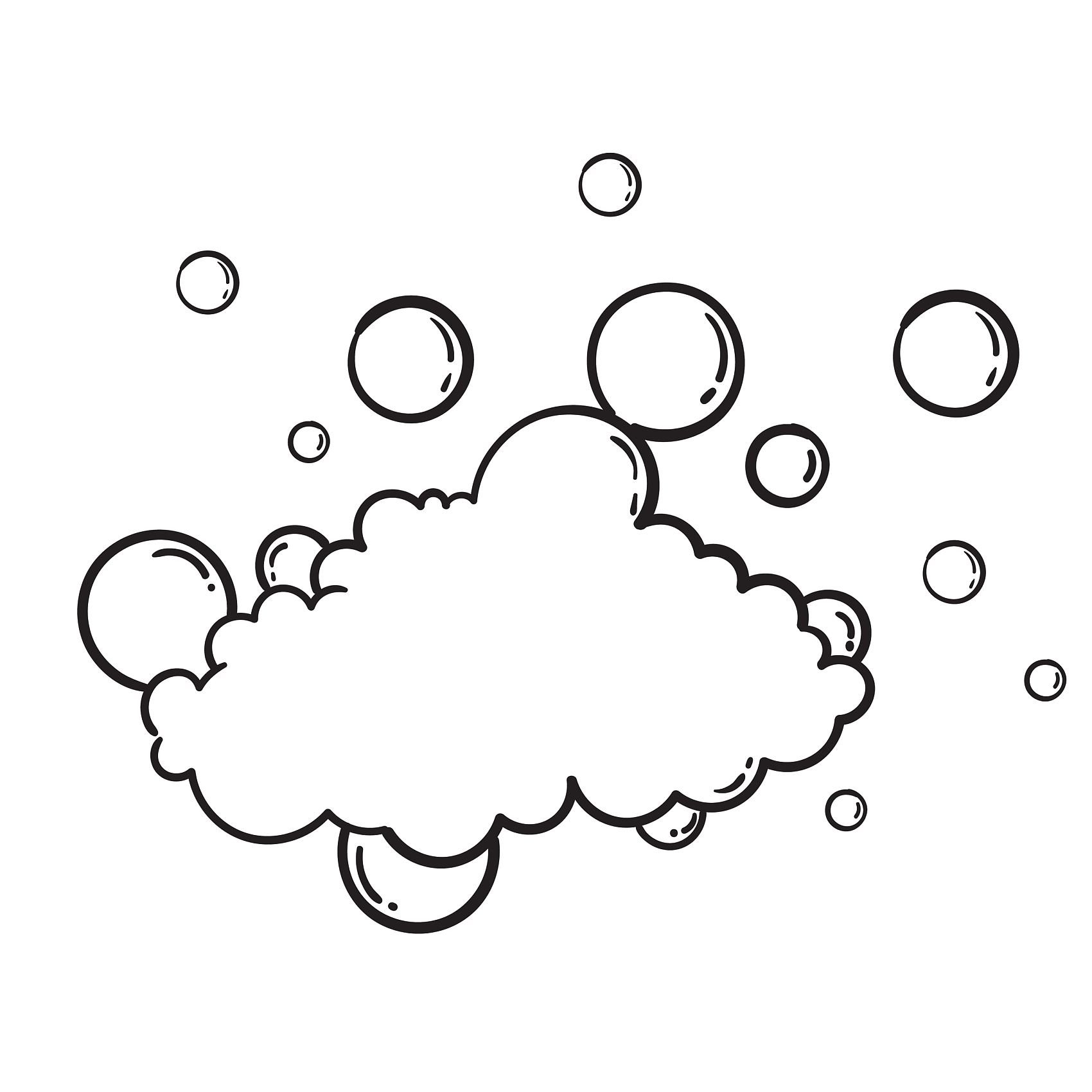 03
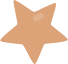 防止病从口入
Prevent diseases from the hot pot
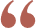 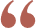 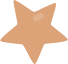 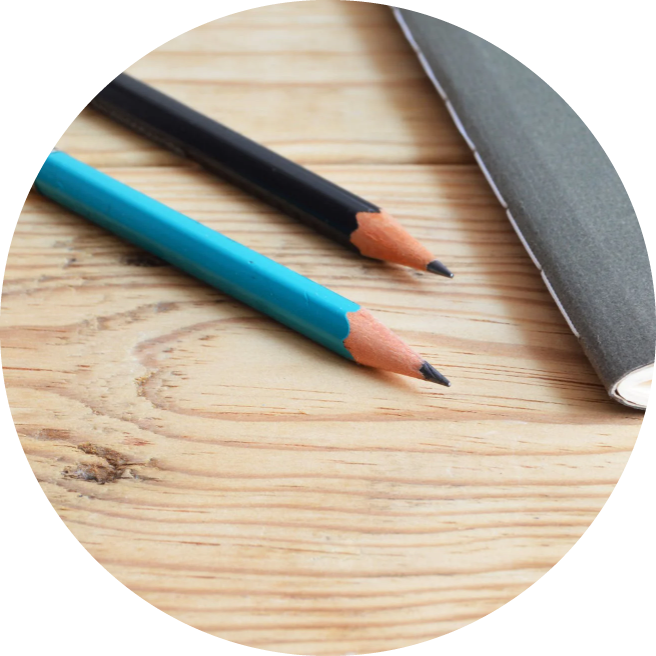 1.食物彻底烫熟煮透
毛肚、鹅肠、腰花（片）等动物性食材，切莫因贪图生嫩鲜美而简单涮几下就捞出来，表面看起来熟了的食物，可能会因含有的致病微生物或寄生虫未经高温充分杀灭，而导致感染性疾病的发生。例如牛蛙、泥鳅等体内的寄生虫需要在100℃下加热10分钟方可杀死；寄生在牛羊猪肉里的裂头蚴在沸水下煮2分钟方可被杀死。
熟
吃
煮
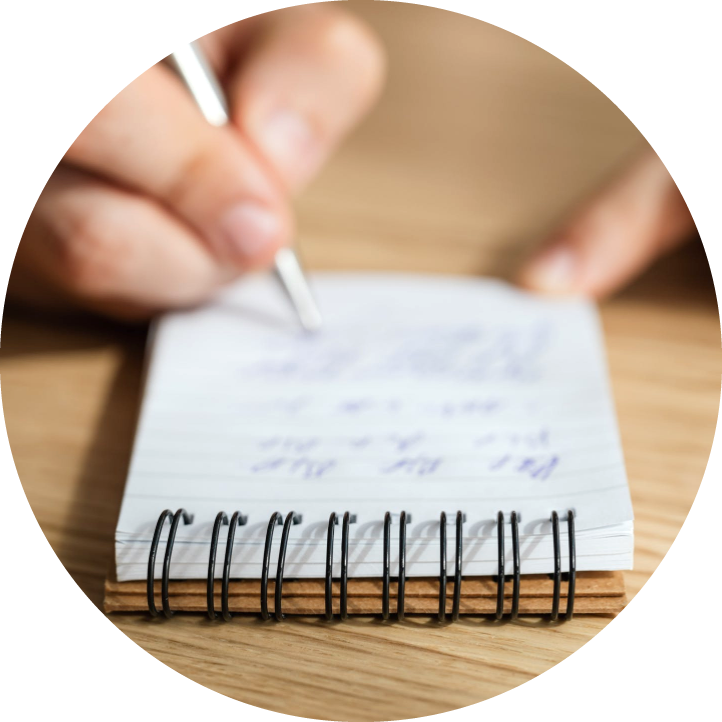 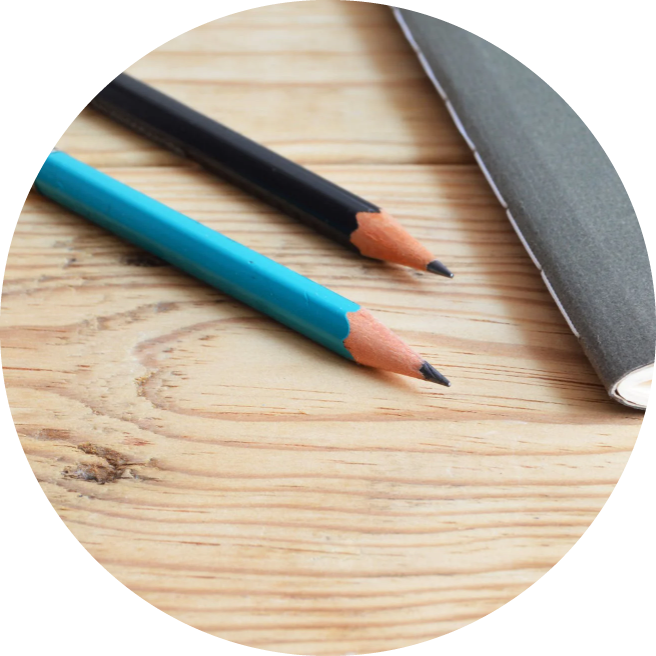 2.食材务必生熟分开
家庭涮火锅，应注意食品原料在烫煮前应彻底洗净，并确保已完全解冻。生熟食物要分开处理、分别摆放，使用公筷公勺，避免交叉污染。
生
熟
分
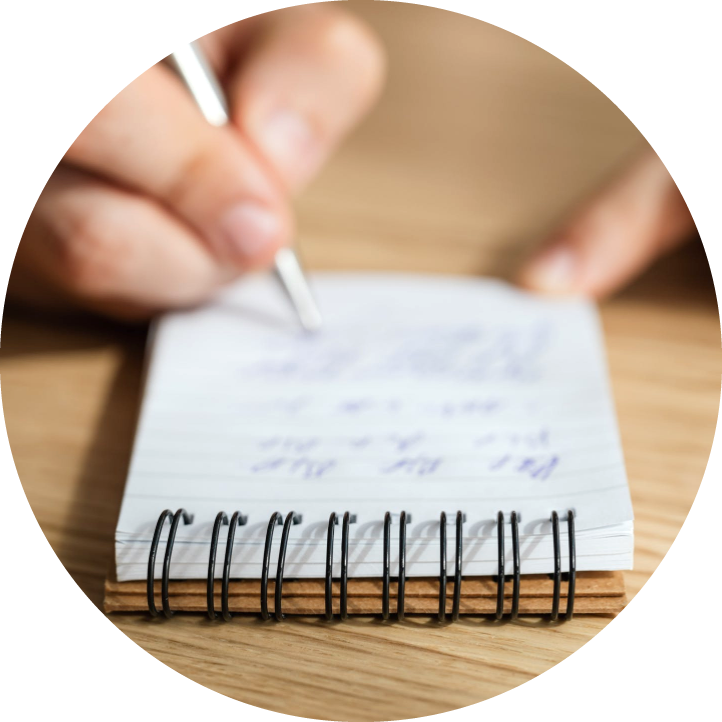 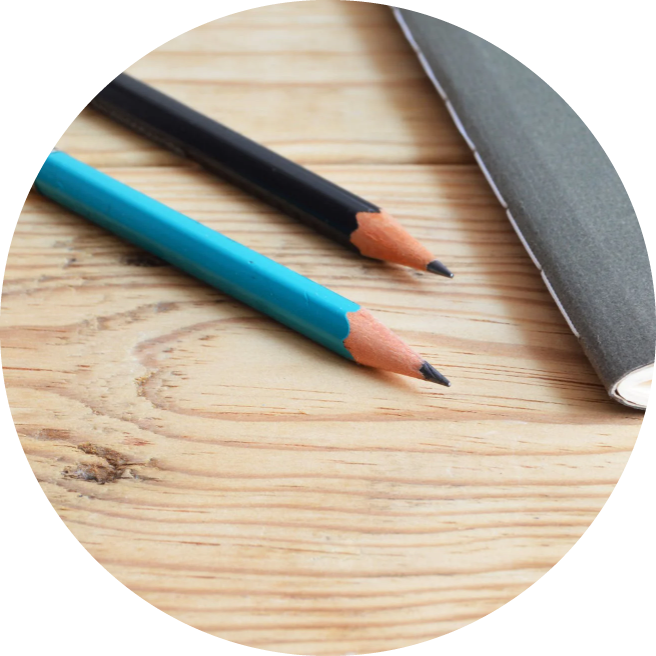 3.保护肠胃呵护健康
注意科学合理的荤素搭配，避免暴饮暴食；不宜吃太烫的火锅食物，从锅中取出食物后最好晾至温热后再食用，避免烫伤口腔和食道黏膜；避免刺激性冷饮，冰镇啤酒配热辣火锅虽然一时很爽，却易导致腹泻等肠胃问题。可以搭配温水或常温饮品，如酸奶、现磨豆浆等，既可以缓解火锅的辣味儿，也不会引起肠胃的“抗议”。
肠
胃
护
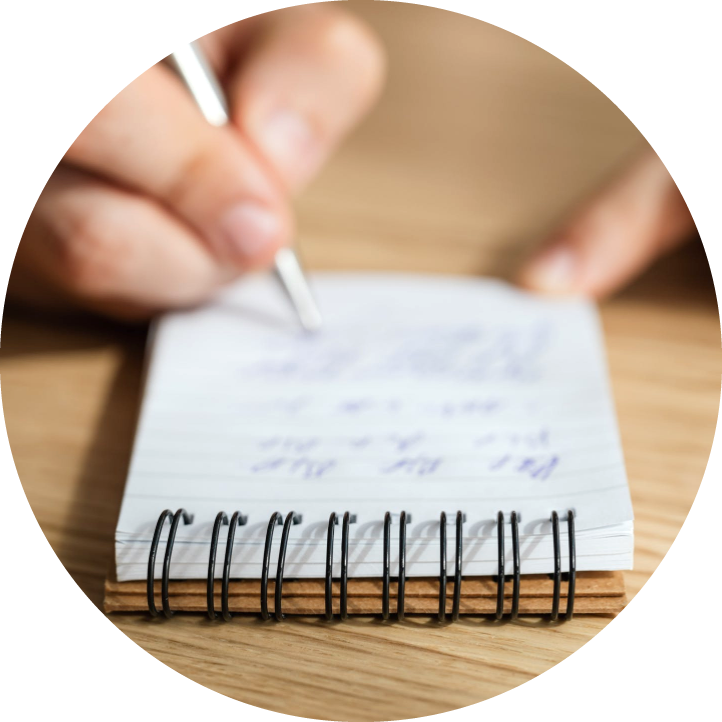 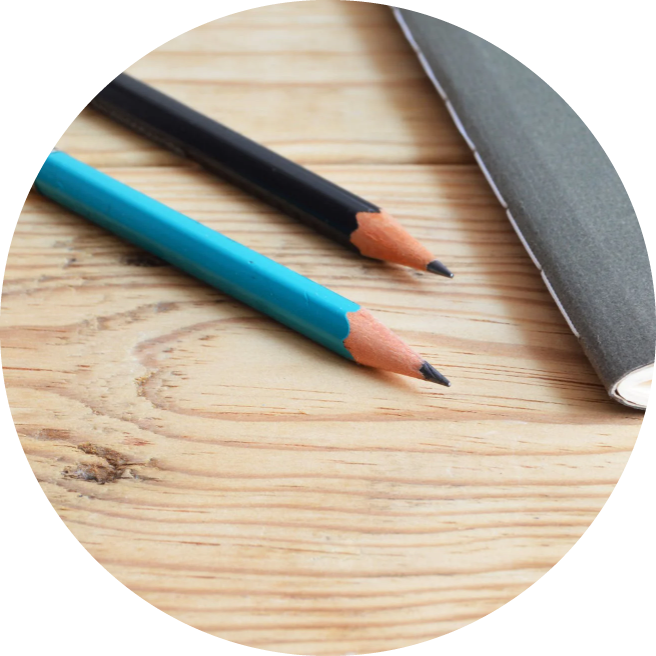 4.短时少肉谨防痛风
火锅不宜吃太久，煮火锅超过1个小时，汤汁中的亚硝酸盐含量增加，反复刺激胃肠、胃液、胆汁、胰液等消化液不停分泌，易导致胃肠功能紊乱而发生慢性胃肠炎等疾病；同时食材中的油脂、嘌呤、钠盐等还都会融入汤里面，属于高脂肪高嘌呤的食物，易诱发痛风。不建议火锅长时间煮肉后喝火锅汤。
痛
风
防
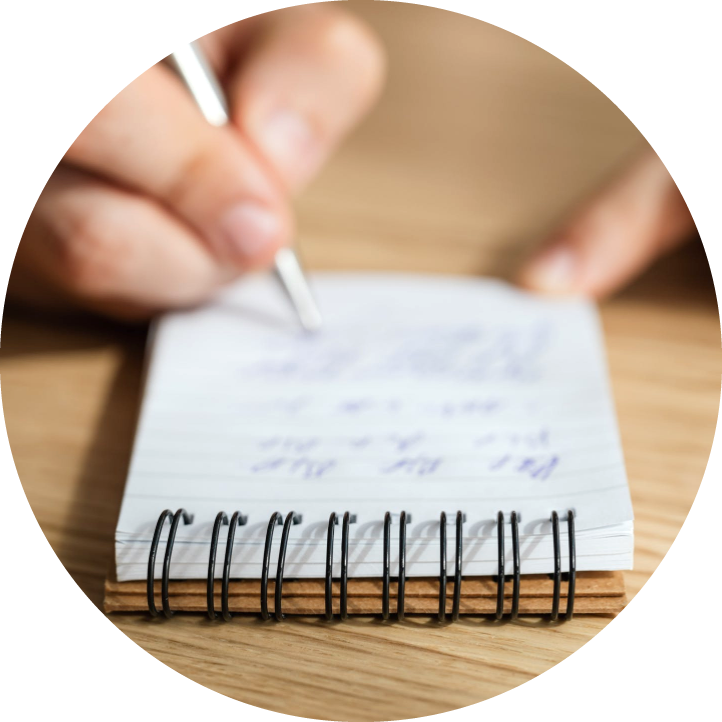 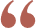 吃过的一些店
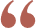 Hot pot restaurants
海底捞
三出山
火瀑
呷哺呷哺
凑凑
特点：呷哺呷哺升级版
特点：服务优，小料丰富
特点：环境好，网红店
特点：藤椒锅底
特点：单人锅，便宜
[Speaker Notes: 内容页
5项目；]
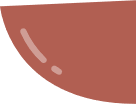 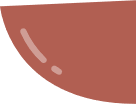 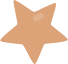 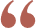 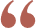 感谢大家的观看
年度周期火锅活动及分析报告白皮书
A white paper graduation results info and Annual analysis report semester
Learning report detail on the simple information  well-eating hot pot
演讲人：叶笑
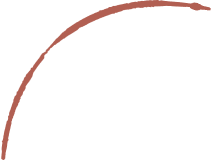 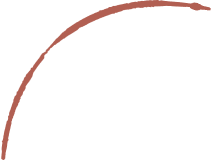